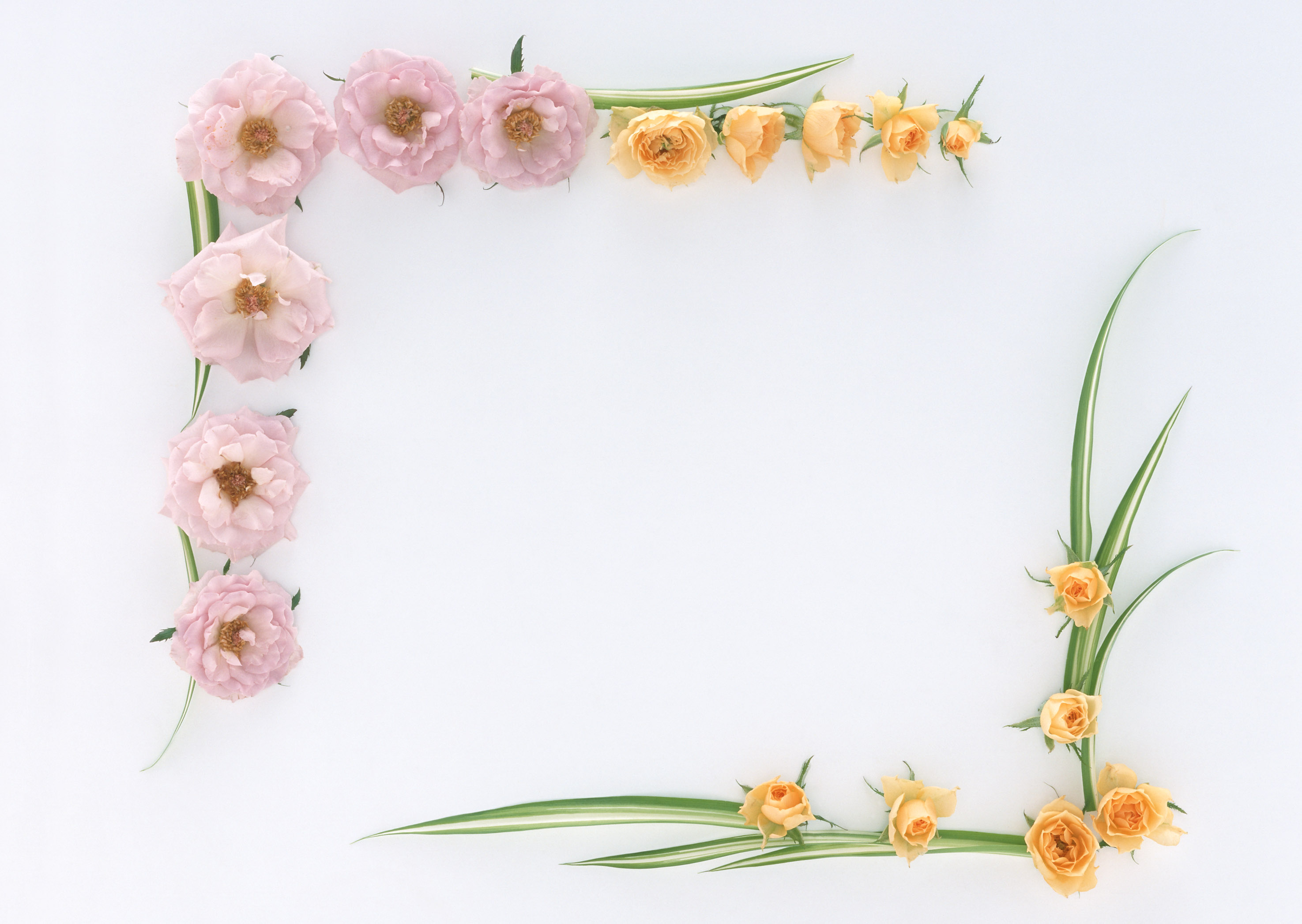 TÍNH GIÁ TRỊ BIỂU THỨC(T)
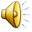 KIỂM TRA BÀI CŨ
Tính giá trị biểu thức
81 : 9  x  7
268 – 68 + 17
=    9    x  7
=    200   + 17
=        63
=      217
Tính giá trị của biểu thức (tiếp theo)
60 + 35 : 5
86 – 10 x 4
=  60  +
7
=  86   -
40
=        46
=        67
Ghi nhớ:  Nếu trong biểu thức có các phép tính cộng, trừ, nhân, chia thì ta thực hiện các phép tính nhân, chia trước; rồi thực hiện các phép tính cộng, trừ sau.
Bài 1: Tính giá trị biểu thức:
41 x 5 - 100
a)  253 + 10 x 4
93 - 48 : 8
= 253 +    40
= 205 - 100
= 93 -    6
=   105
=   87
=      293
69 + 20 x 4
b) 500 + 6 x 7
30 x 8 + 50
= 69 +    80
= 500 +   42
= 240   + 50
=     542
=   290
=   149
Bài 2: Đúng ghi Đ, sai ghi S
a) 37 - 5 x 5 = 12              b)13 x 3 – 2  = 13
        
180 : 6 + 30 = 60                 180 + 30 : 6 = 35

30 + 60 x 2  = 150               30 + 60 x 2 = 180

282 - 100 : 2  = 91              282- 100 : 2 = 232
Đ
S
S
Đ
S
Đ
Đ
S
Bài 3: Mẹ hái được 60 quả táo, chị hái được 35 quả táo. Số táo của cả mẹ và chị được xếp đều vào 5 hộp. Hỏi mỗi hộp có bao nhiêu quả táo?
Tóm tắt
Mẹ hái   :  60 quả táo
Bài giải:
? quả
Chị hái   :  35 quả táo
Số quả táo mẹ và chị hái được tất cả là:
                 60 + 35 = 95 ( quả)
Số táo có ở mỗi hộp là:
                 95 : 5 = 19 (quả)
                Đáp số: 19 quả táo
? quả    : 5 hộp
1 hộp : ….. quả táo ?
Nếu trong biểu thức có các phép tính cộng, trừ, nhân, chia thì ta thực hiện các phép tính nhân, chia trước; rồi thực hiện các phép tính cộng, trừ sau.
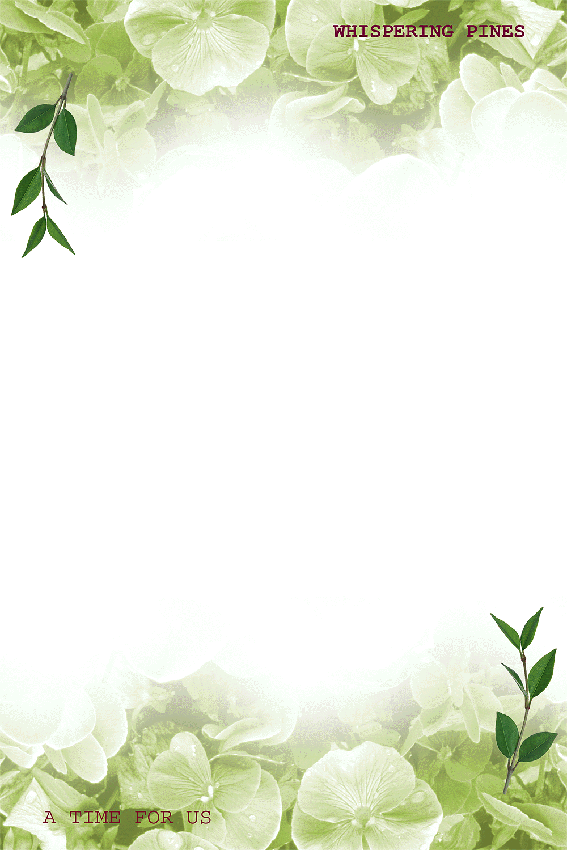 CHÀO CÁC EM !
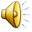